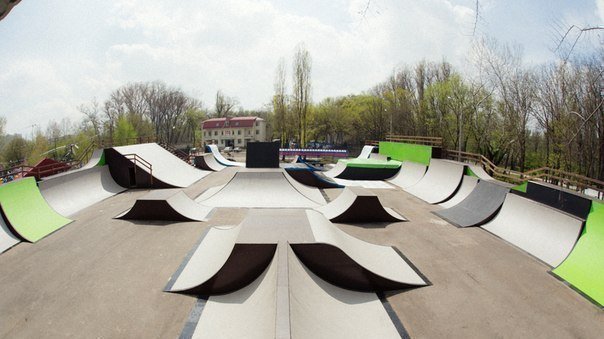 Скейт - парк
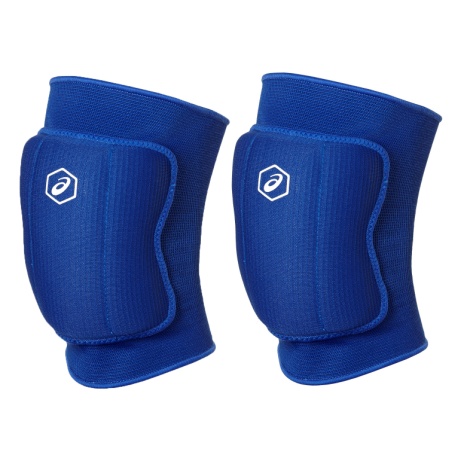 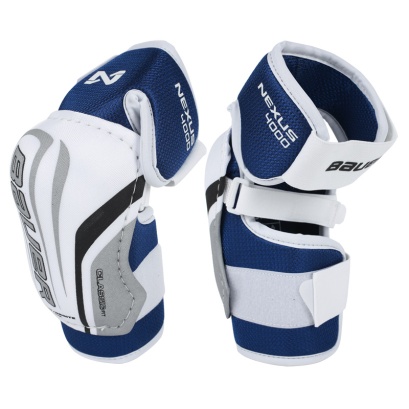 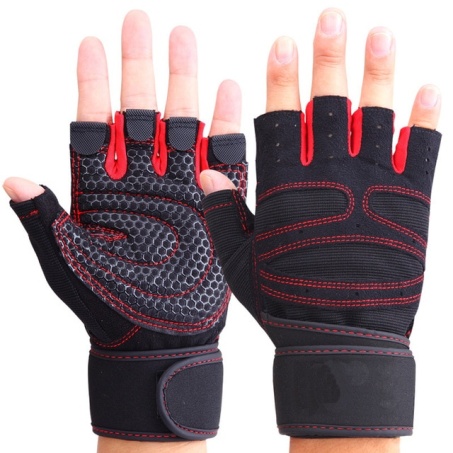 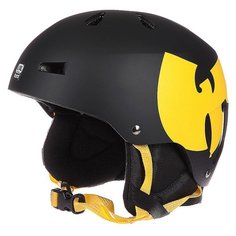 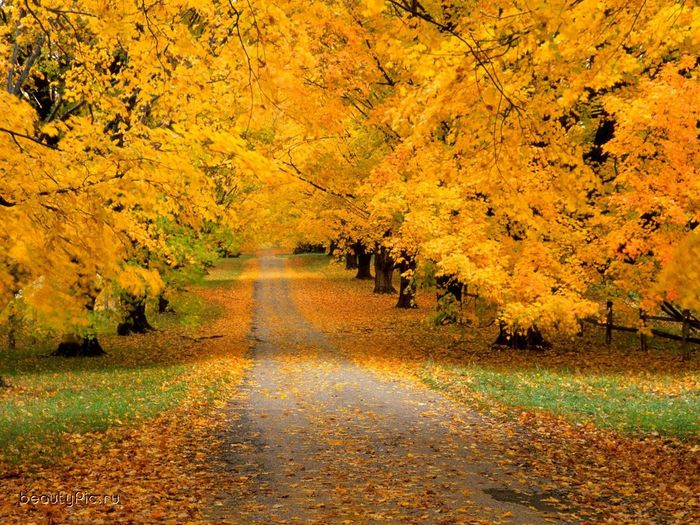 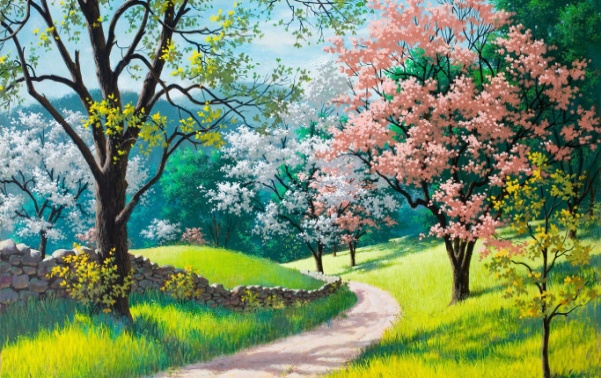 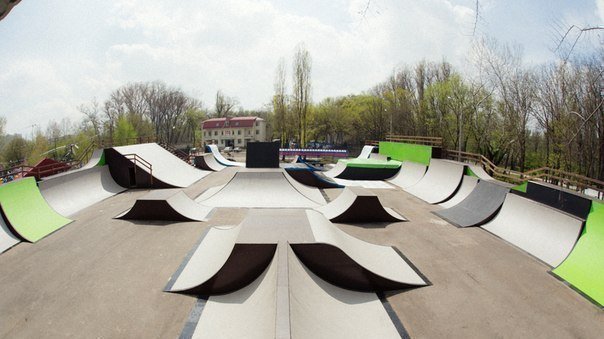 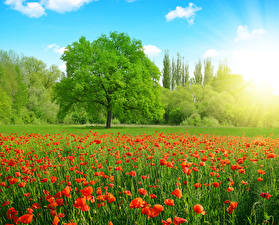 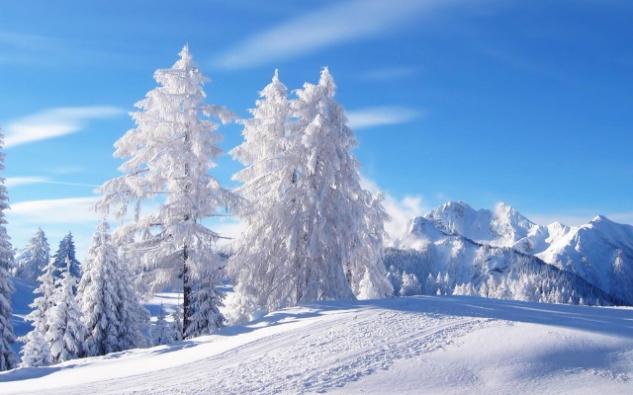 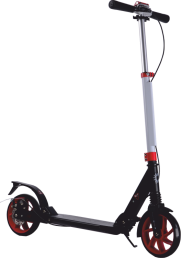 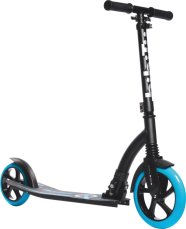 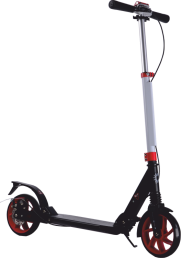 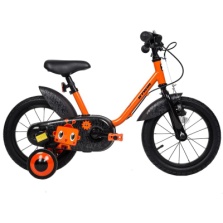 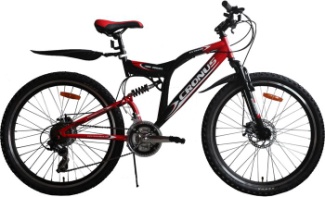 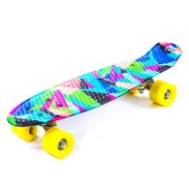 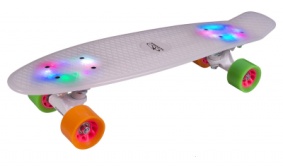 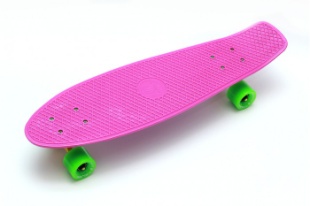 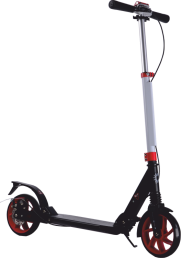 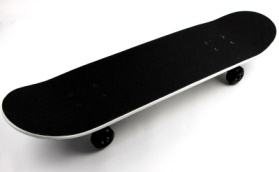 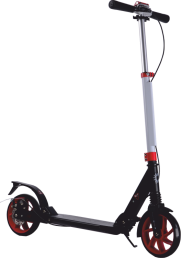 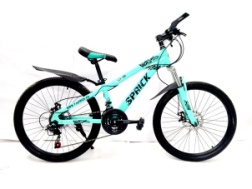 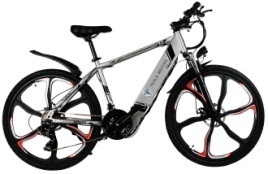 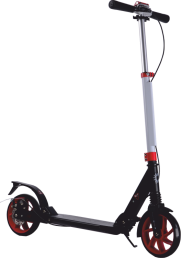 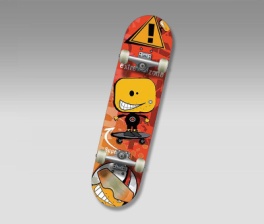 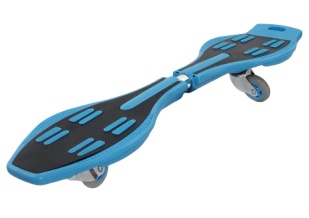 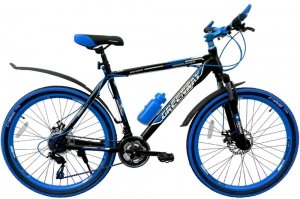 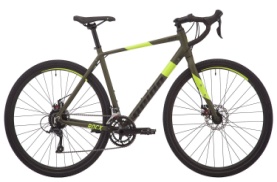 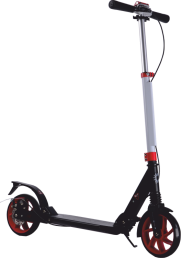 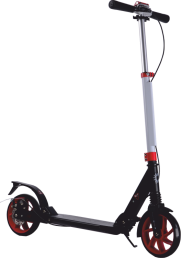 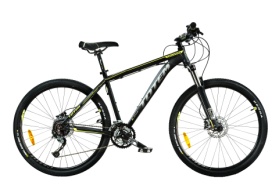 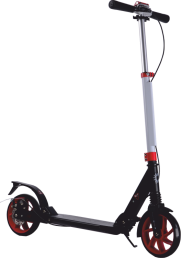 6
9
7
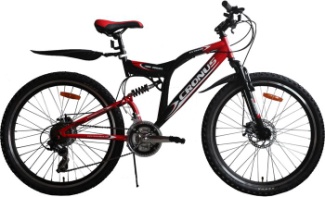 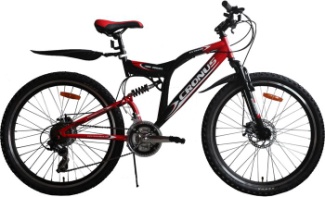 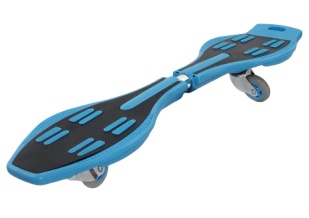 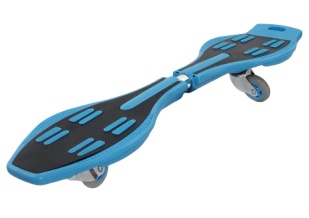 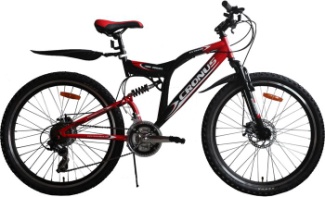 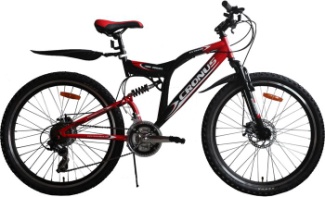 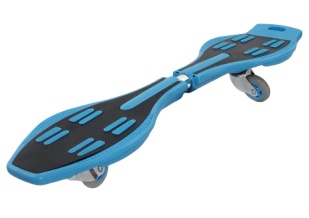 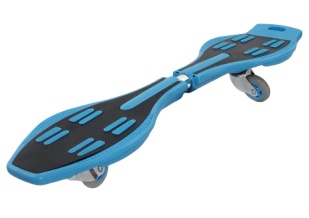 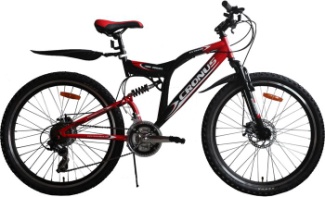 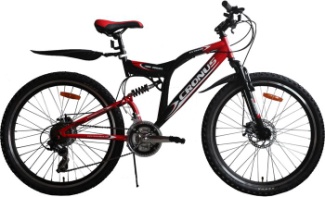 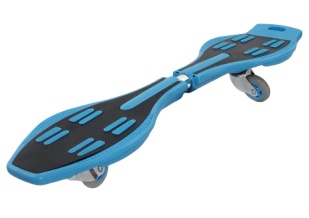 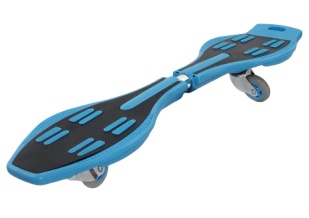 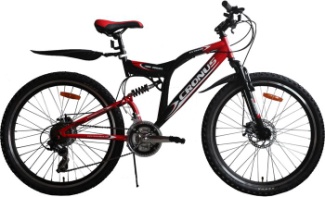 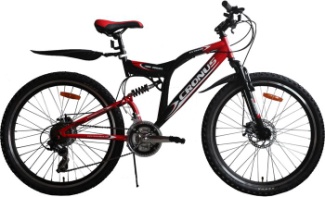 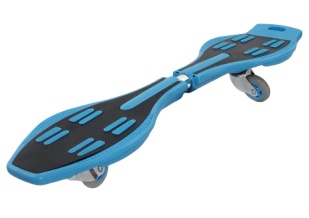 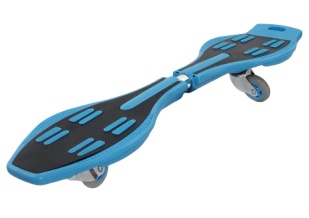 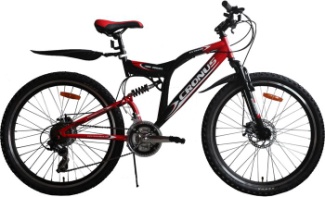 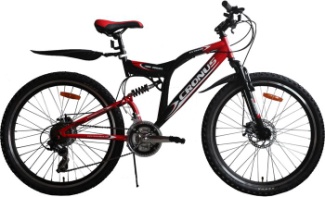 <
>
=
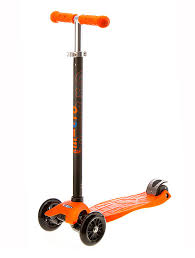 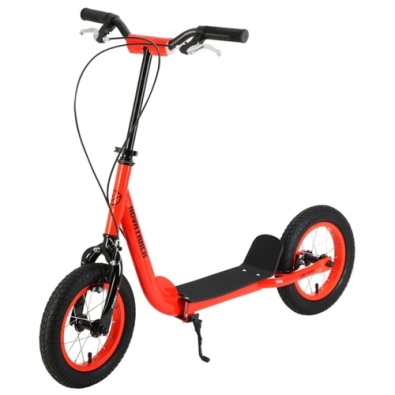 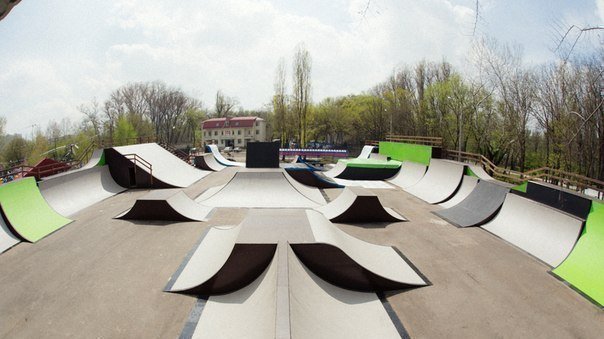 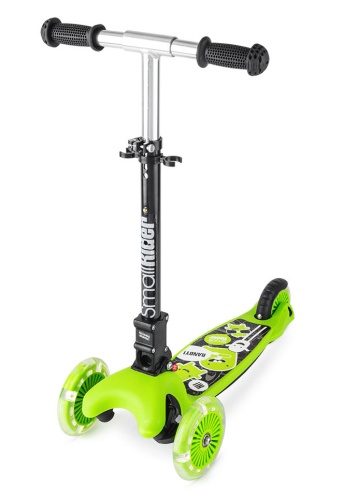 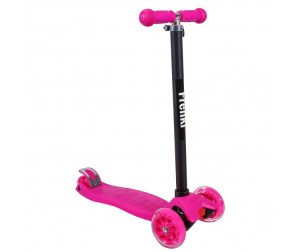 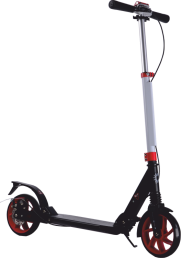 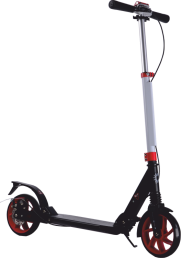 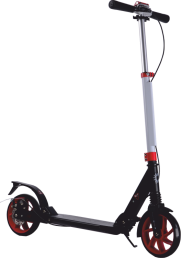 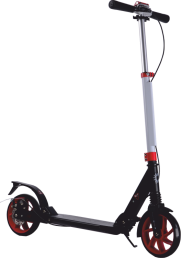 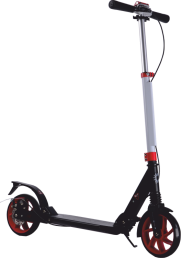 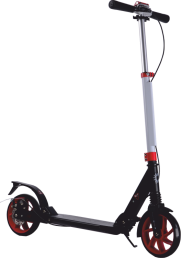 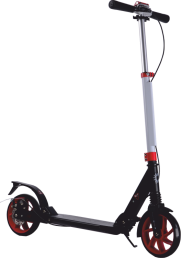 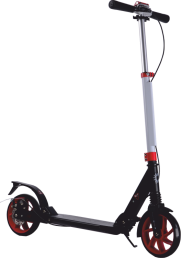 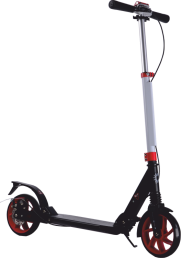 +
=
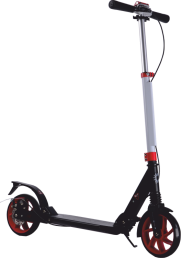 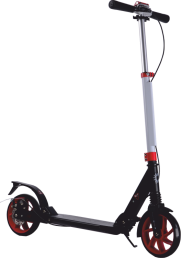 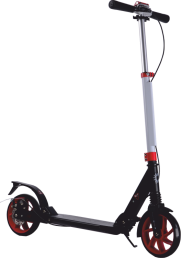 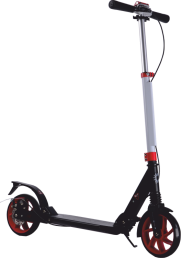 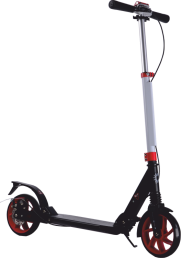 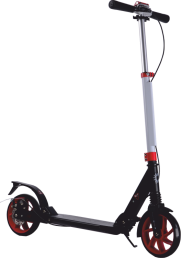 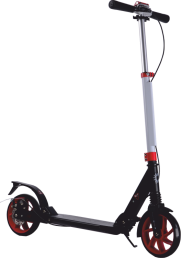 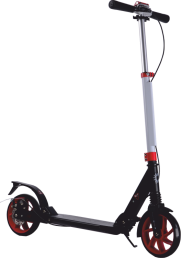 +
=
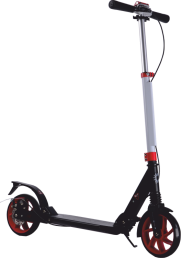 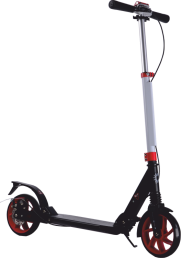 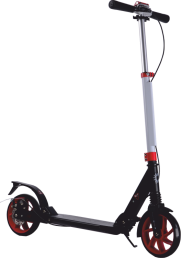 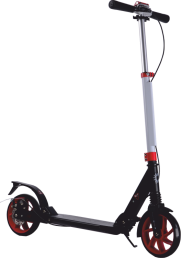 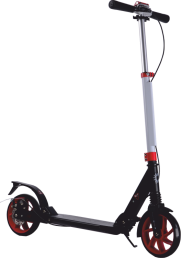 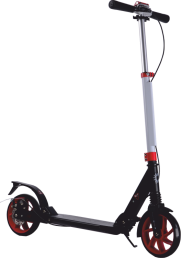 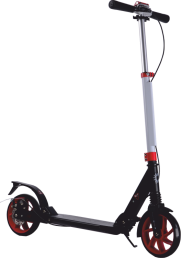 =
+
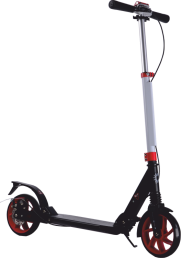 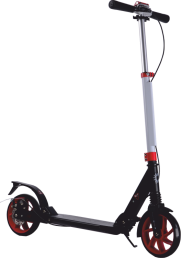 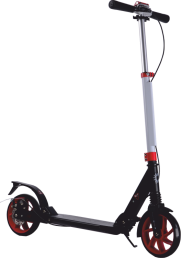 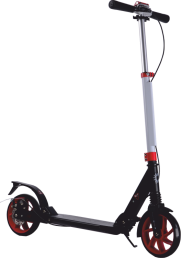 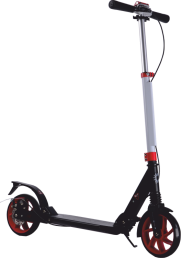 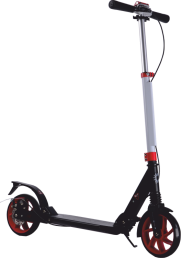 =
+
6
7
9
8
-
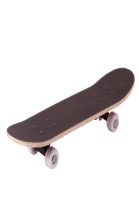 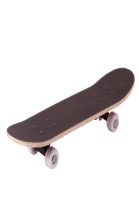 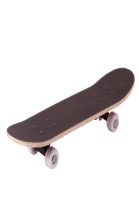 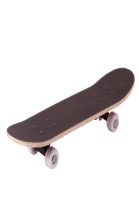 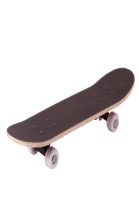 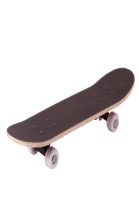 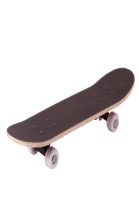 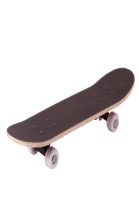 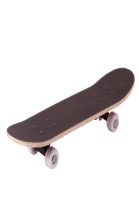 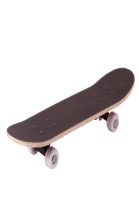 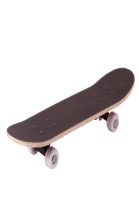 =
-
=
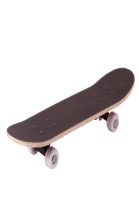 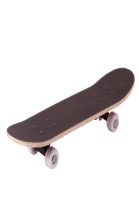 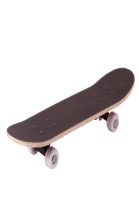 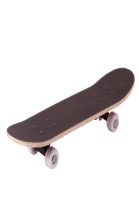 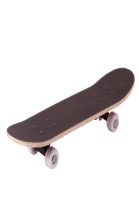 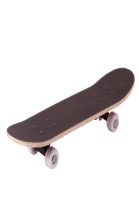 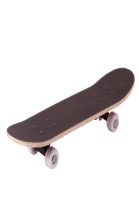 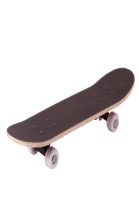 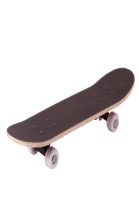 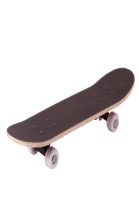 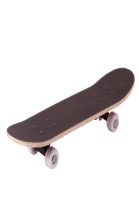 -
=
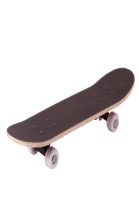 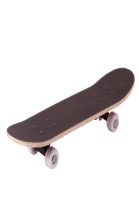 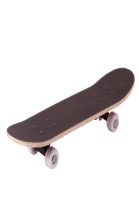 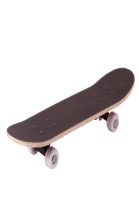 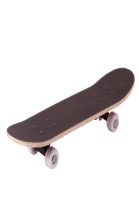 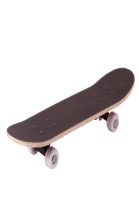 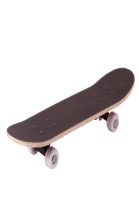 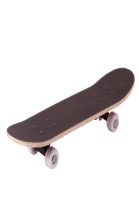 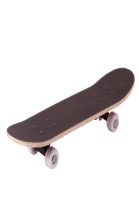 -
=
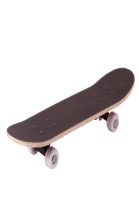 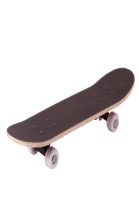 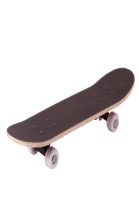 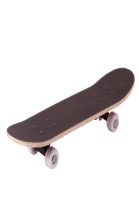 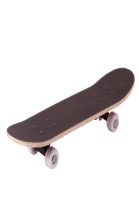 7
5
3
9
1
2
4
6
8
9
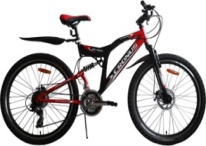 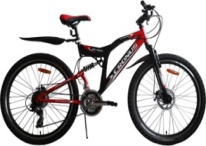 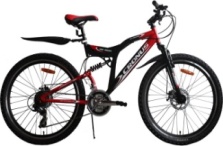 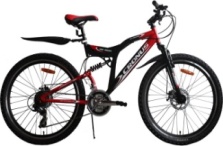 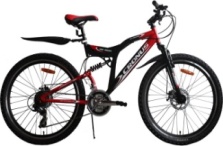 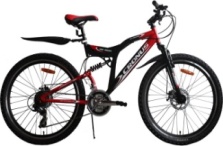 10
5
7
3
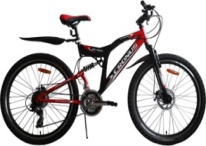 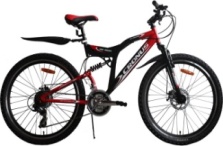 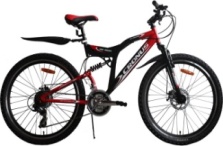 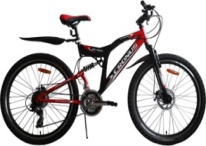 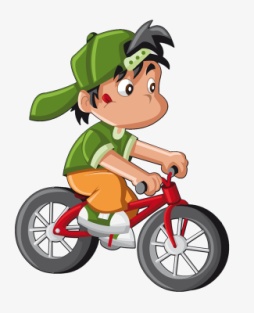 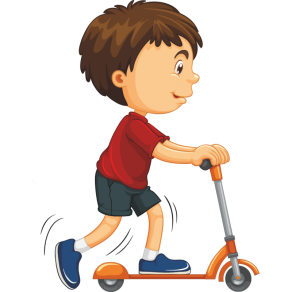 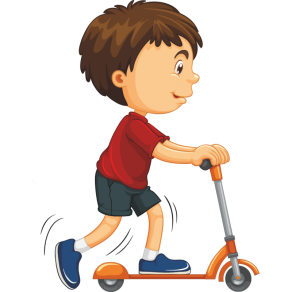 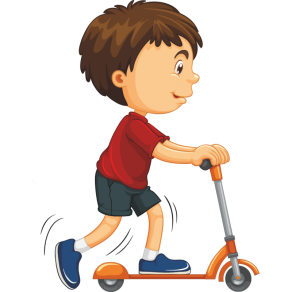 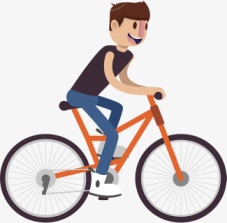 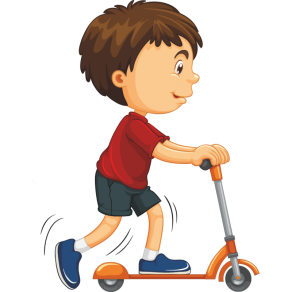 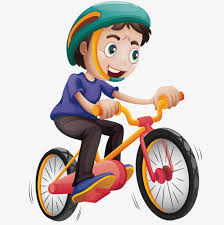 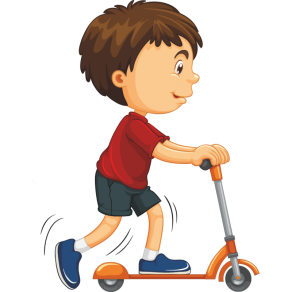 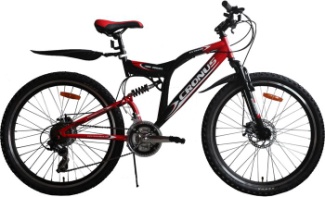 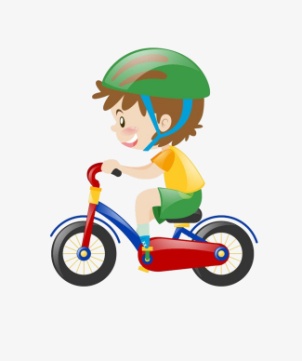 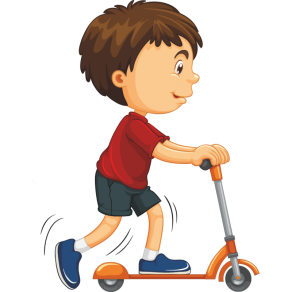 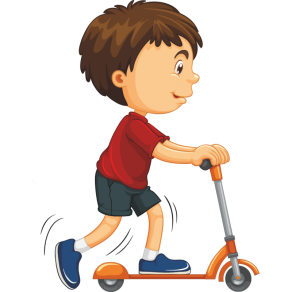 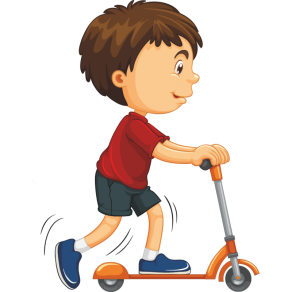 5
8
7
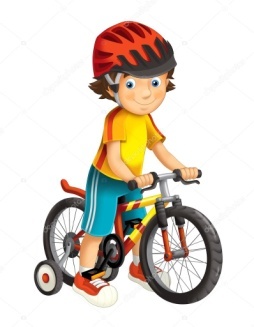 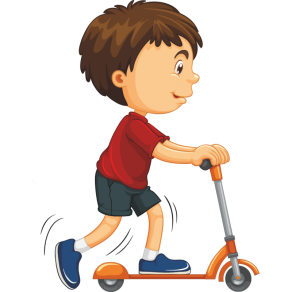 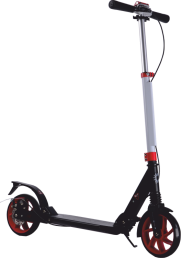 6
9